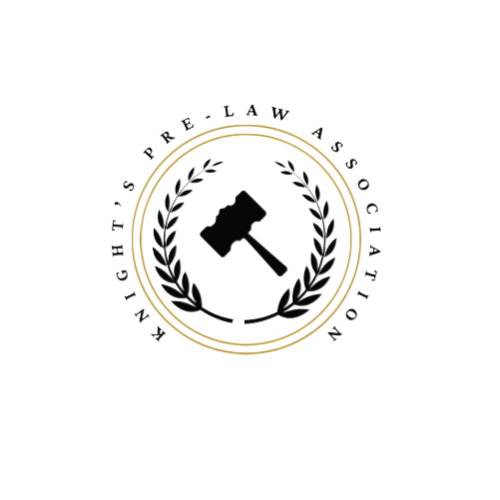 Knight’s Pre-Law Association
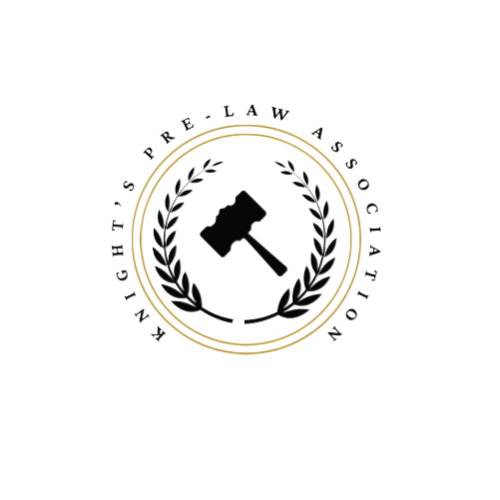 1
WHO WE ARE
OUR FOUNDERS
Knight’s Pre-Law Association was founded by Hayley Siegel and Jordan Kronen in 2021. Hayley and Jordan wanted to establish a supportive community for pre-law students; moreover, create an organization that was much more laid back than PAD.
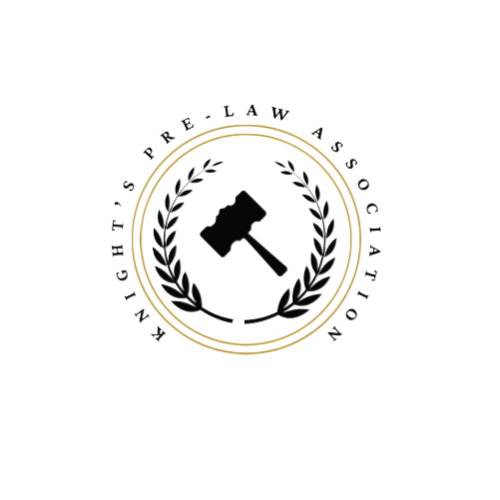 OUR MISSION
Our mission is to gather like-minded individuals to support one another, and give them access to resources in the pre-law field.
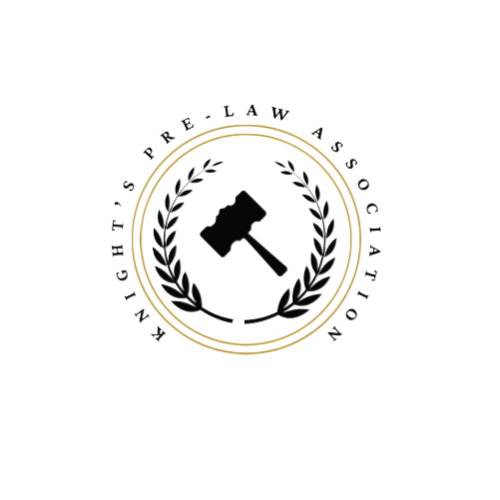 GOALS
COMMUNITY
INSIGHT
Create a supportive community of like-minded individuals
Allow our members to understand more about legal professions
NETWORKING
LSAT
Organize practice groups to improve scores
Provide our members networking and internship opportunities
ADMISSIONS
RESUME
Gain knowledge into the law school application process
Allow our members to have resume building experiences
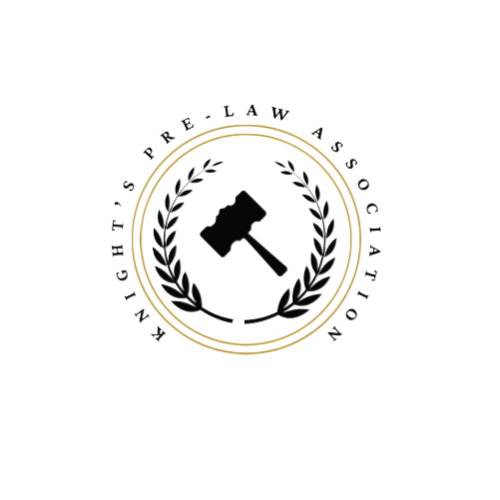 MEETINGS
SPEAKER MEETINGS
SOCIALS
LSAT SESSIONS
Our speaker meetings are on a bi-weekly basis!
Our socials include on-campus and off-campus non-legal related activities.
We hold several LSAT study sessions throughout the semester.
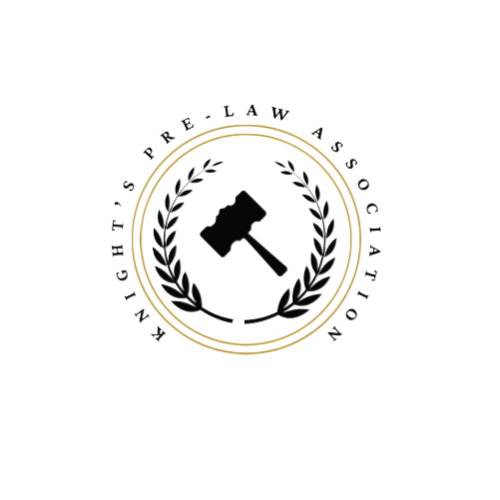 2
MEMBERSHIP
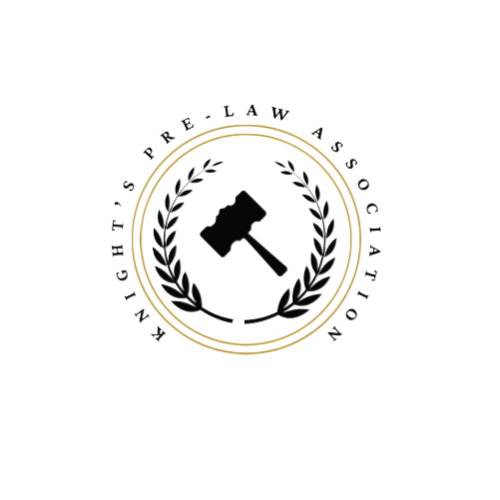 MEMBERSHIP
WEBSITE
FORM
VENMO
SLACK
$60 yearly due
Venmo: @KPLA_UCF
(Include name, email, phone number in description)
On our website is the membership form.
Once the payment is received, you will be added to our slack.
Fill out the membership form.
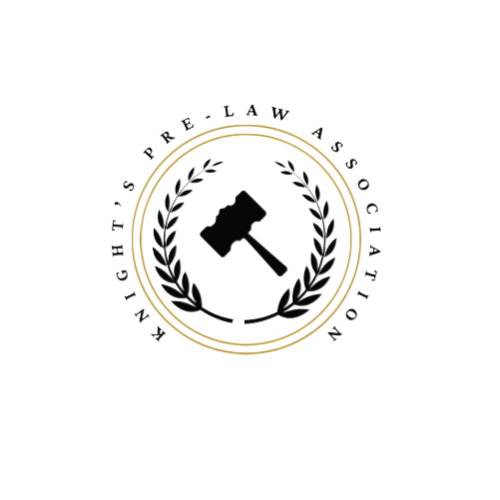 WHAT DO YOUR DUES GO TOWARDS?
Off-campus and on-campus socials, fun contests, merchandise, & speaker related expenses.
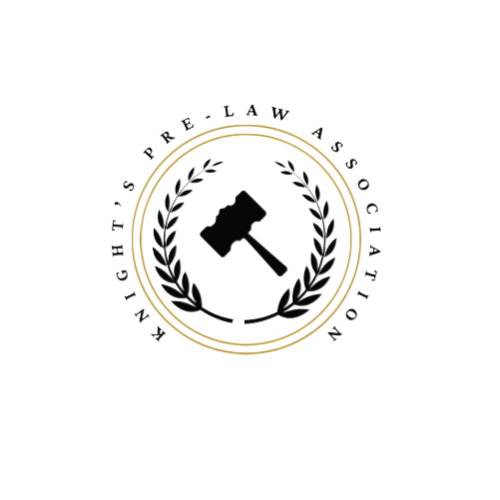 TAKE OUT YOUR PHONE
Subscribe to our calendar
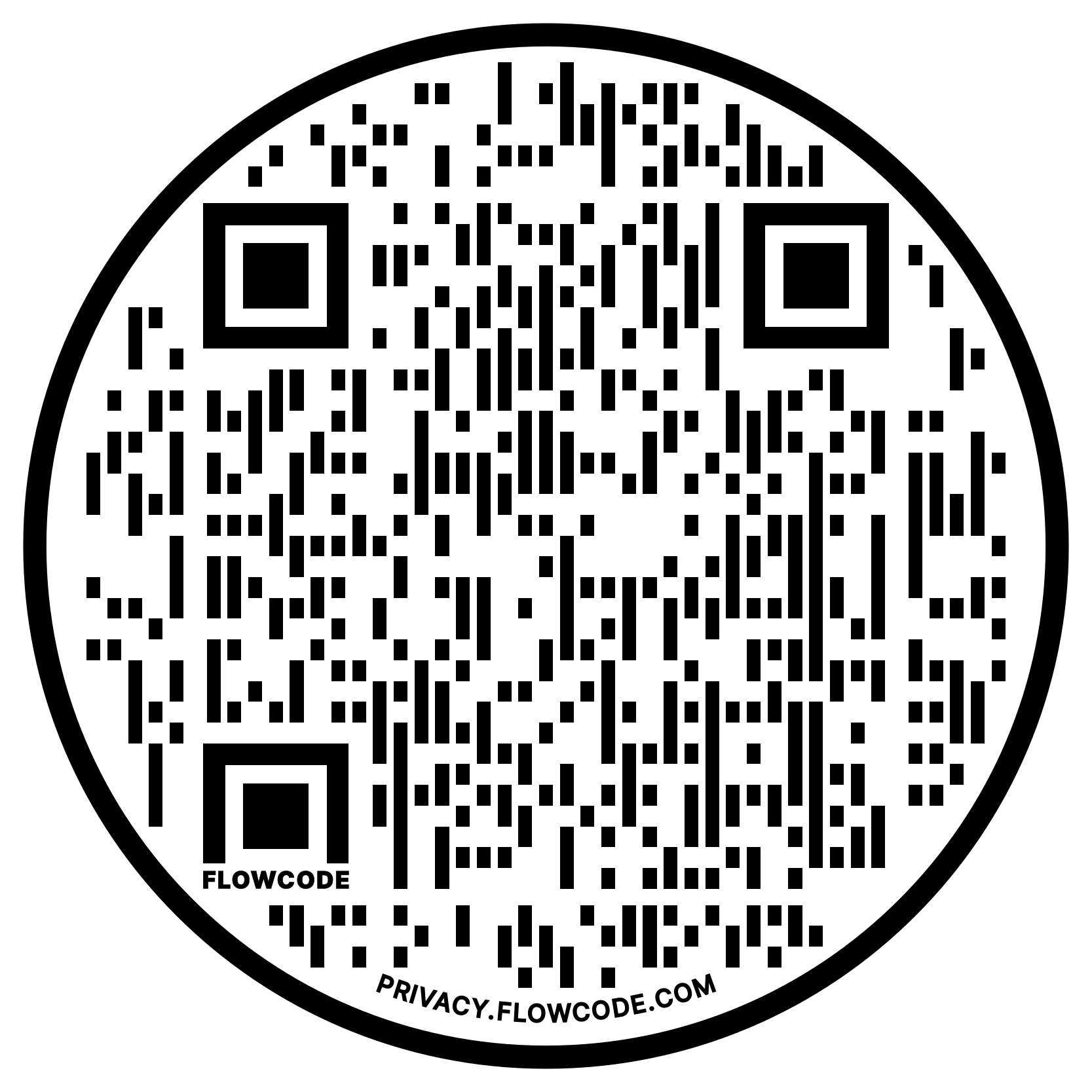 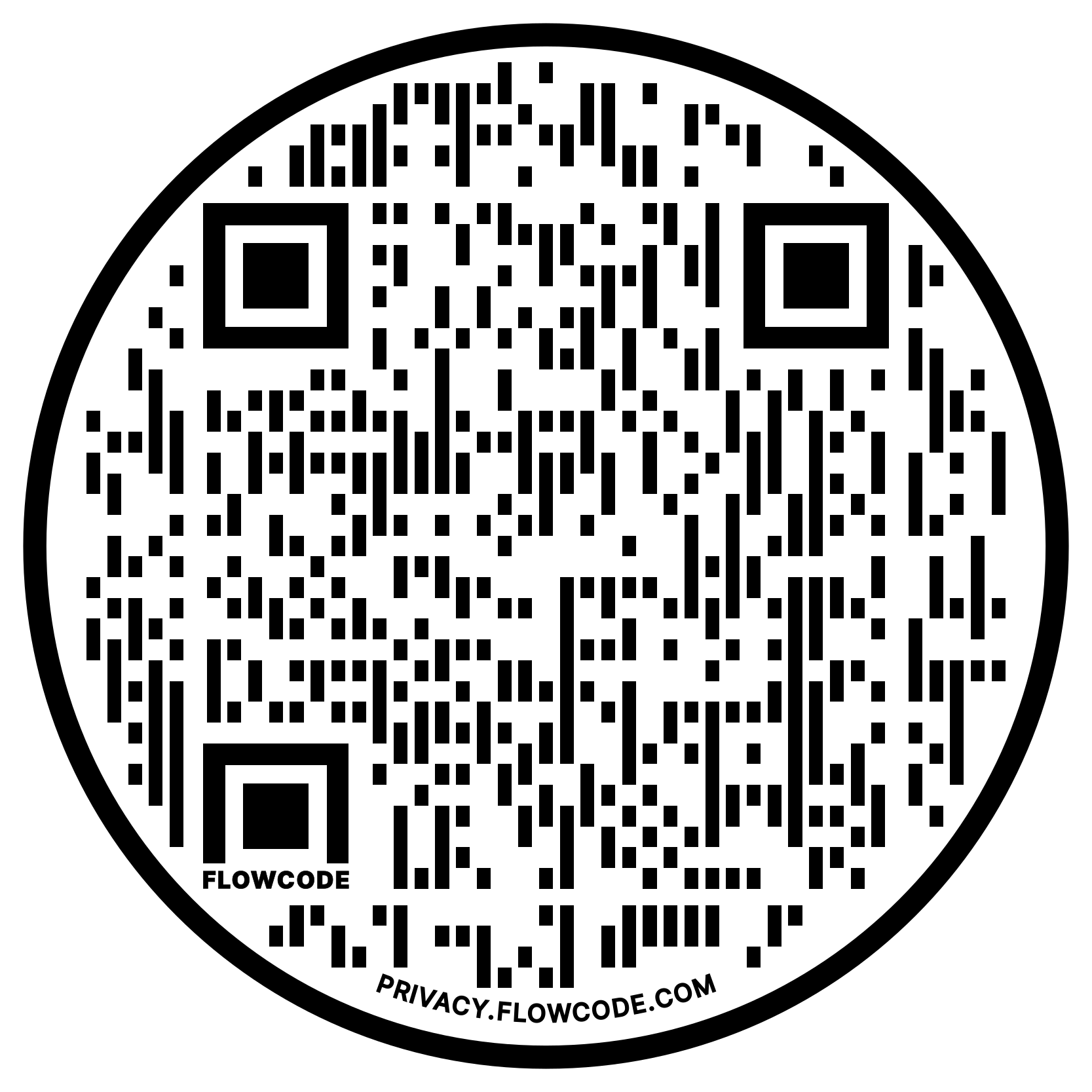 Membership Form
Events Page
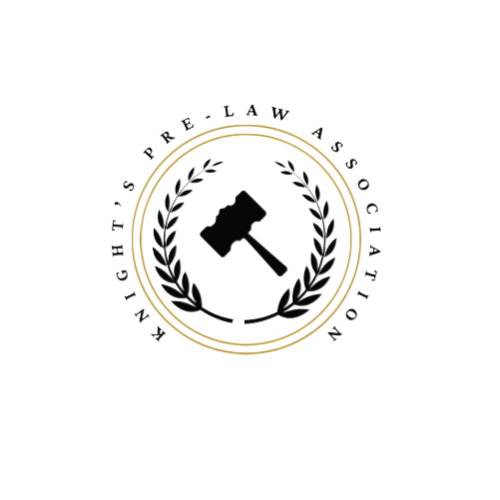 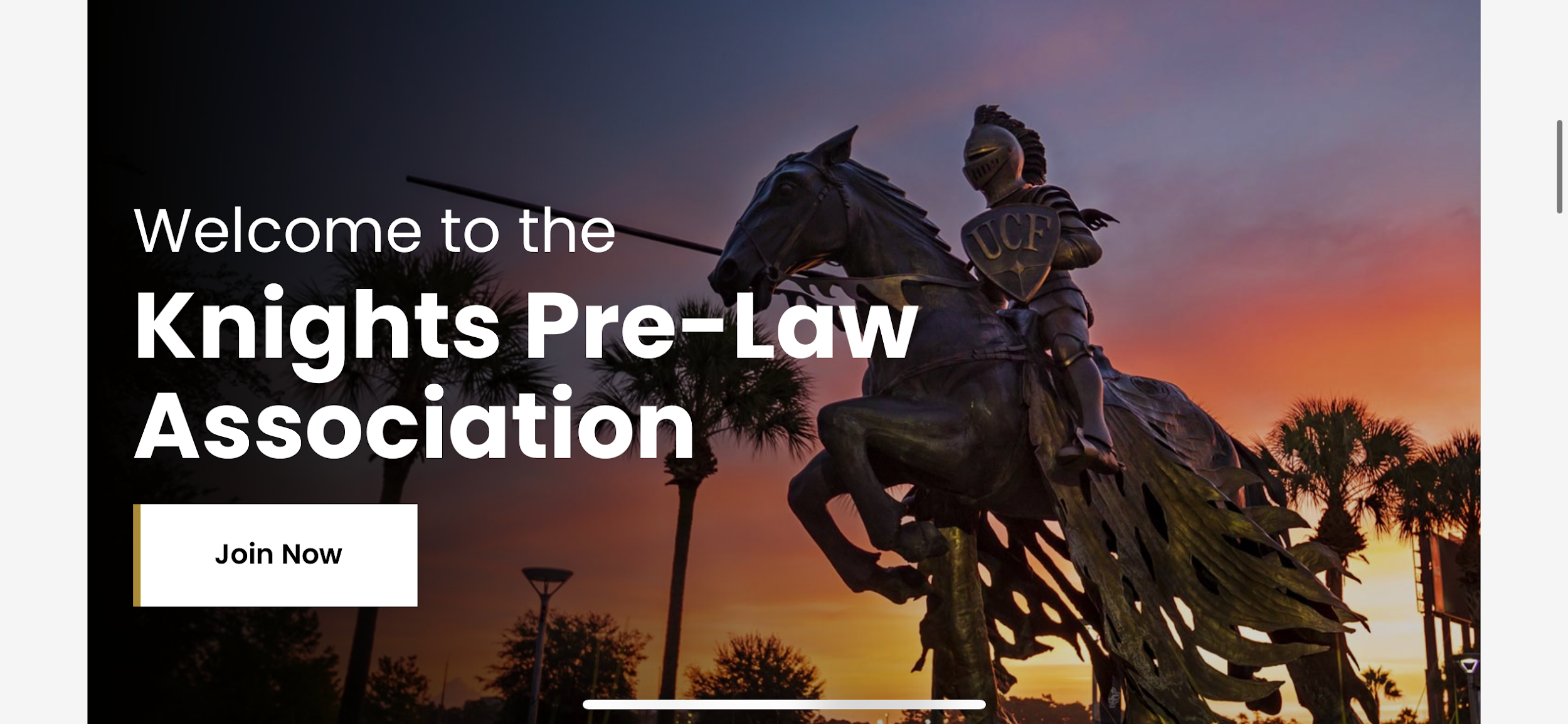 SOCIAL MEDIA
@knightsprelawassociation
www.knightsprelawassociation.com
Knight’s Pre-Law Association
Knight’s Pre-Law Association
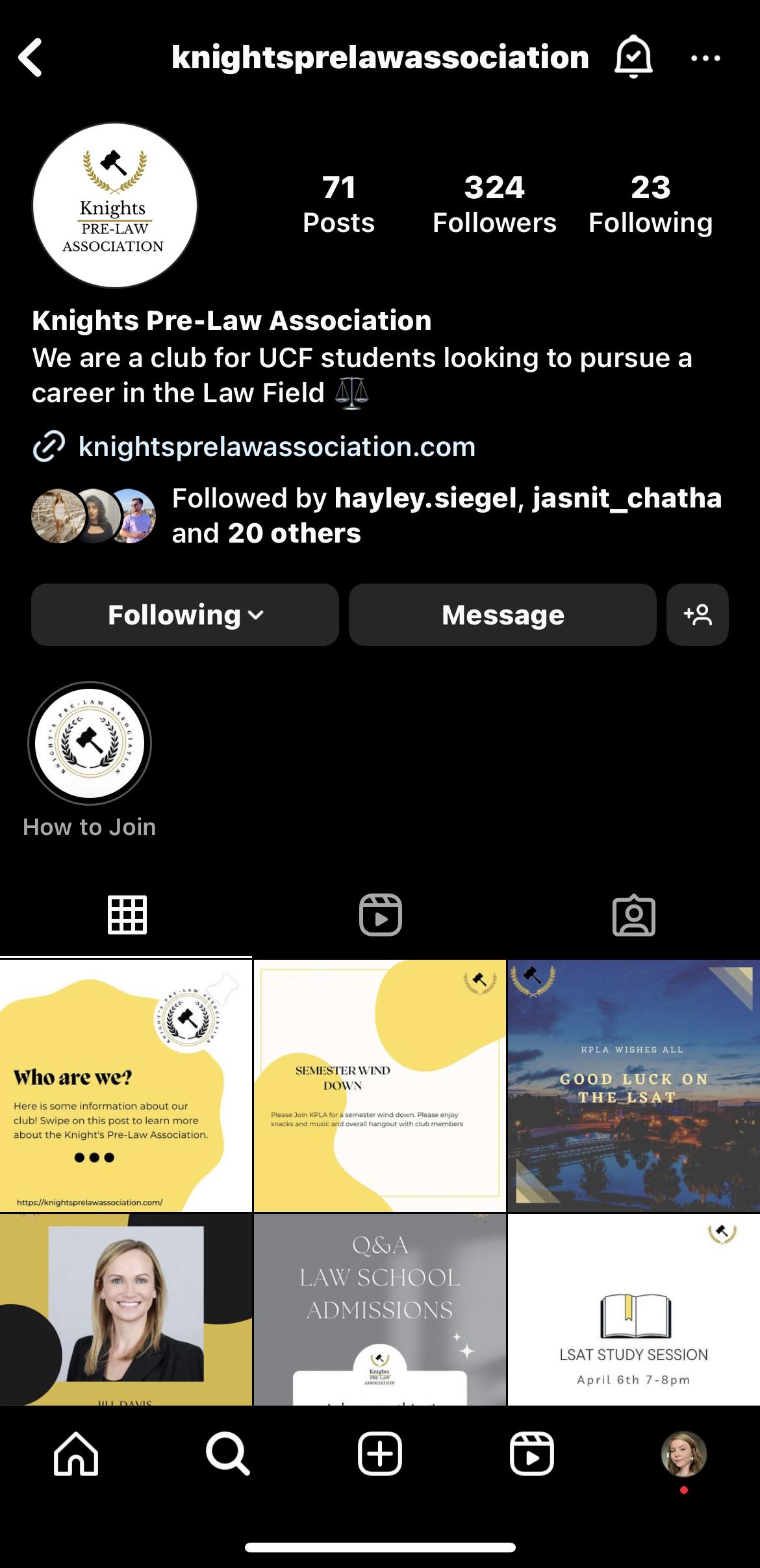 Jordan L. Kronen Charitable Fund
In June 2021, Jordan, sadly passed away. Since his passing, his parents established the Jordan L. Kronen Charitable Fund. This fund is used to locate and support deserving causes in which Jordan was passionate about and that share his enjoyment of life and compassion toward others.
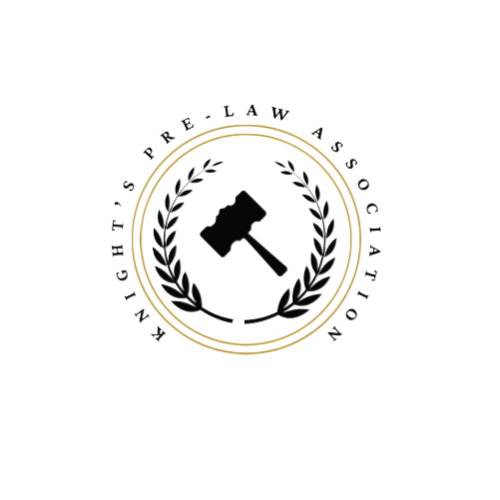 THANK YOU!
We are so excited to grow our KPLA community! We look forward to an amazing semester with all of you!